A
株式会社アイギス
施設の安全対策は完璧ですか？
安全セルフチェック
重 要 ！
要検討
チェック項目
今後の監査では安全に関する８項目の
事項が問われることが考えられます。
１．事故防止・対策マニュアルを作成している
事故の発生防止のためのマニュアルや事故発生時の対応についてのマニュアルが
施設で整備できており、その内容が全職員で共有されている
２．安全点検を実施している
施設で事故防止のために、設備や遊具、玩具などの安全点検を実施している
３．園内研修を実施している
事故防止や事故発生時の対応、応急処置等の安全についての研修を定期的に開催し、職員が研修に参加している
４．訓練を実施している
火事や災害、不審者への対策として、避難訓練やさすまたなどを使った訓練等を実施している
５．関係機関と連携して安全対策に取り組んでいる
安全対策の面で、自治会や医療機関、保健所、警察、消防などの関係機関と事故発生に備えた連携をしている
６．職員の離職防止のための対策を行っている
施設で保育職員の給与改善、休暇取得の促進などによる長期就業継続や、業務の見直しやＩＣＴ導入による業務量削減に向けた取り組みを行っている
７．重大事故が発生した場合、再発防止策をきちんと講じている
重大事故が発生した際に、事故の報告・検証が行われ、再発防止策が講じられている（自分たちの施設内の安全に関する委員会が機能している）
８．ヒヤリ・ハットが機能している
重大事故に至らないヒヤリハットを園内で収集し、事故発生防止に役立てている
１つでもチェックがつかない項目のある施設の方は中面をご覧ください
教育・保育施設が守らなければならない「安全」は、
年々、具体化し、責任の範囲は明確になっています。
子ども・子育て支援新制度はじまる
平成２７年
４月１日
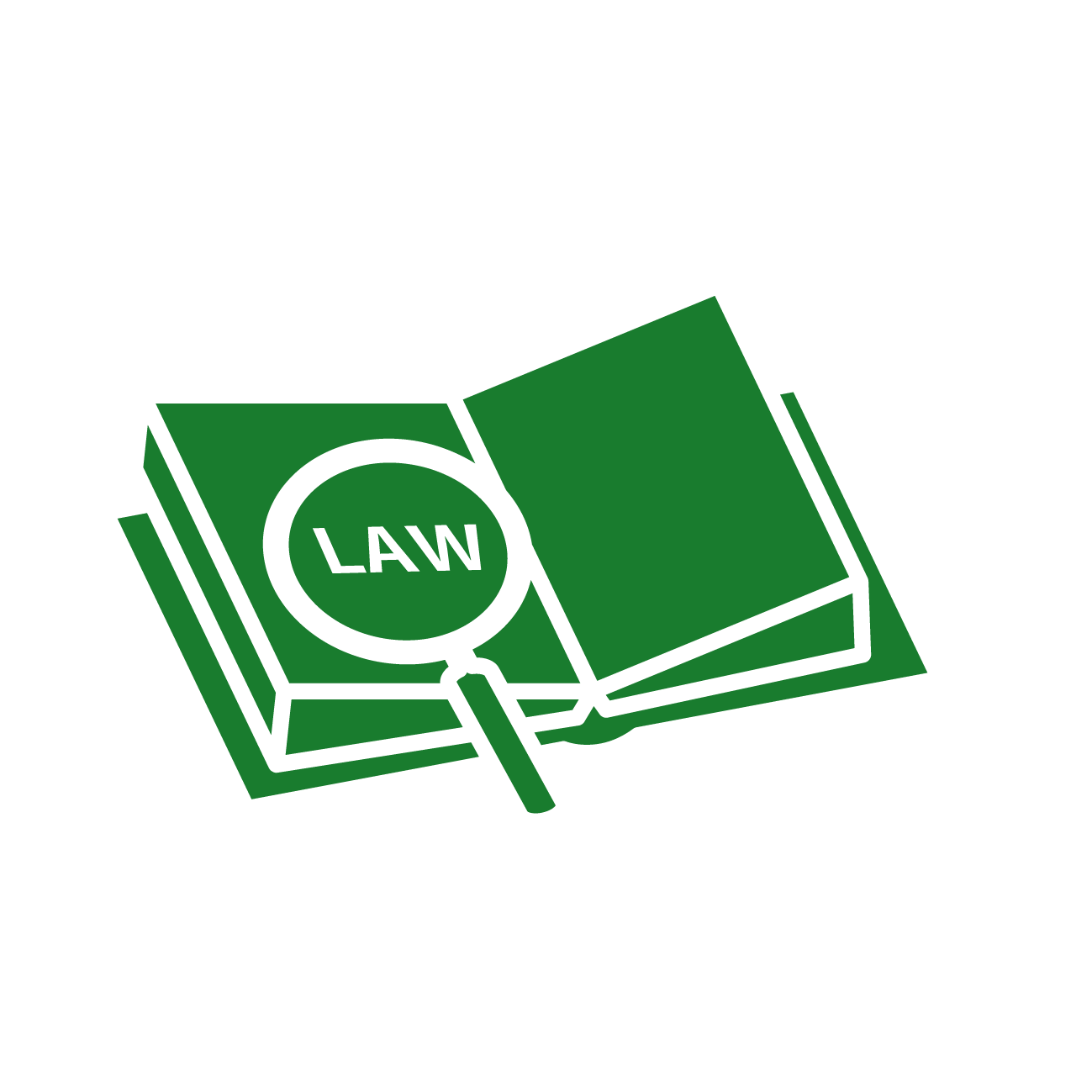 新制度のはじまりとともに特定教育・保育施設には運営の基準（平成２６年内閣府令第３９号）が新たに定められました。この基準によって、はじめて教育・保育施設に「安全の基準（同３２条）」が規定され、事業者には、事故の防止及び事故発生時の対応についてのマニュアルの整備などが義務付けられました。
安全についてのガイドライン公布
平成２８年
３月３１日
運営基準（平成２６年内閣府令第３９号第３２条第１項）を受けて、「教育・保育施設等における事故防止及び事故発生時の対応のためのガイドライン」が公布されました。これを受け、事業者及び行政はこのガイドラインに従ったマニュアルの整備、および内容の実行が求められるようになりました。
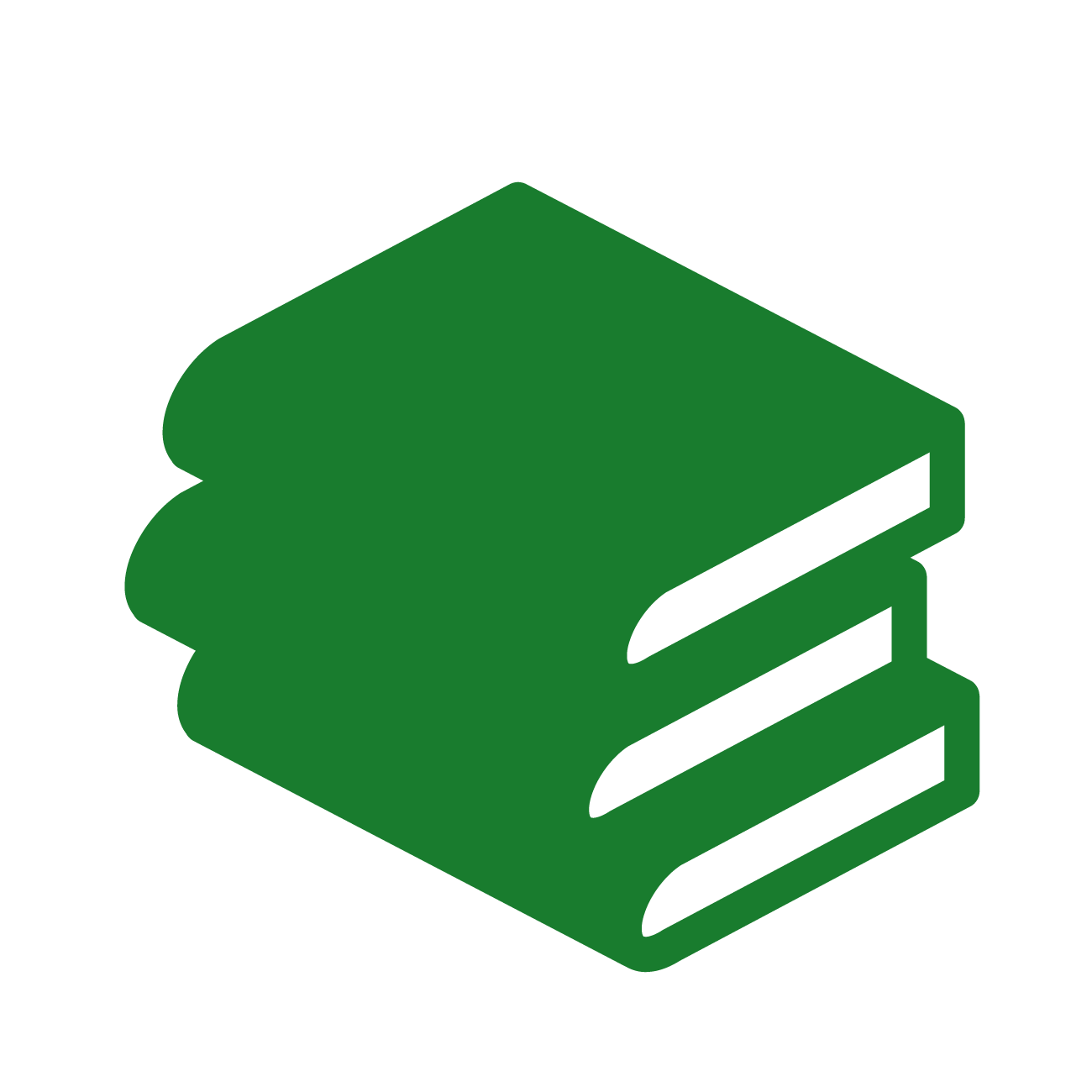 史上初、認定こども園「認可取消し」
平成２９年
３月
兵庫県姫路市の認定こども園が、定員の約１.５倍の園児を受け入れた上、給食を本来の量より少量で分け与えるなどしていたことが監査で発覚しました。県と市は認可を取り消しました。認可取消しは、平成２７年４月に子ども・子育て支援新制度が導入されて以来、全国で初めての事例となりました。
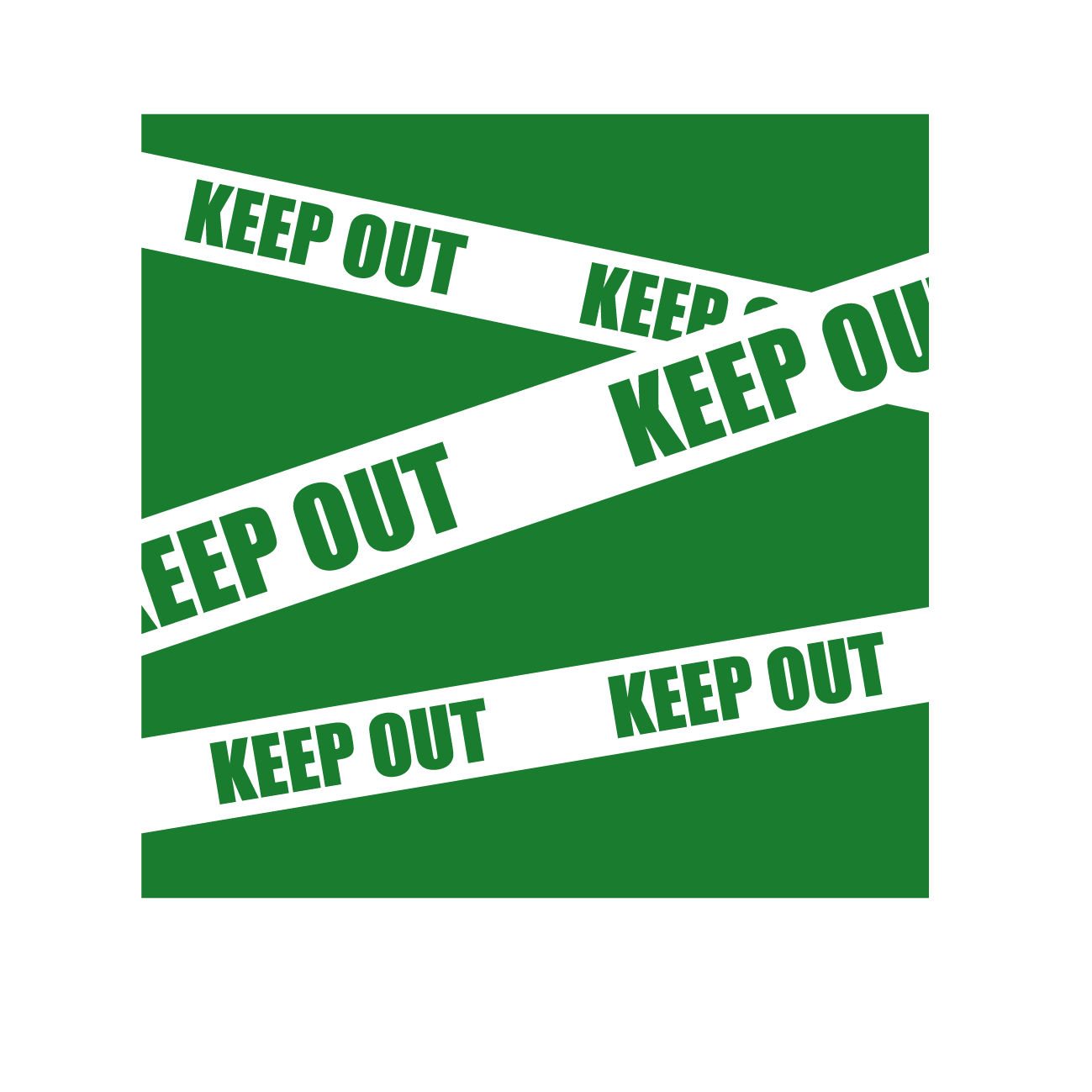 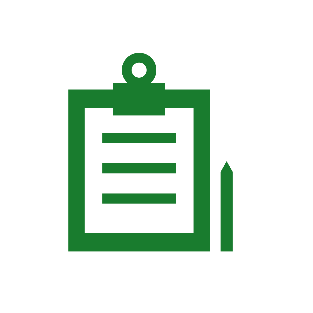 監査で安全の項目が義務化される？！
近い将来
施設の認可取消しは、行政が定期的に行う通常監査において、担当者が不適切な運営を見抜けなかったことも原因の１つと考えられます。今後は、施設ごとに「安全の基準」を監査で当たり前のように聞かれることになることが予想されます。そして基準に未到達の場合、認可取り消しも考えられます。
重要なことは、国が決めた安全対策に沿った
施設運営が日常的に行われていることです。
行政監査で問われる前に準備する！そのためにアイギスから提案です。
費　用
費　用
３７８,０００円（税込）
２７０,０００円（税込）
施設が安全かチェック
したい方へ
マニュアルの整備を
お考えの方へ
安全セルフチェック
✔
今後、通常監査で聞かれることに
なるかもしれない「安全の基準」に関して、危機管理の専門家集団である弊社が園の実態を調査いたします。
　みなさまの施設の安全対策の到達度と問題点を調査し、レポートでお出しするので、現状を確認でき、修正方法も検討できます。
行政から施設の安全対策の不備を指摘される前に、自分たちの施設に法的に求められている安全対策が整っているかどうかアイギスがチェックいたします。
サービスの流れ
スタッフが園に伺う
重要事項説明書と安全
マニュアルをチェック
園の安全対策の実態を
チェック
現状の評価と残された
問題点のレポート提出
園に伺い問題解決方法
をアドバイスする
問題解決状況に応じて
相談を受ける
■ サービス内容　安全セルフチェック＋レポート作成+フィードバック 
　 ※レポート作成には約１カ月ほどいただきます。
マニュアルコンサル
✔
アイギスが施設の現状をヒアリング
した上で、内閣府公布のガイドラインに即した施設のマニュアルを作成いたします。マニュアルの納品だけではなく、弊社スタッフによる導入研修も実施いたしますので、職員全員にマニュアルの内容を周知させることができ、定着にもつながります。
新制度が始まり、運営基準を定めた条例では、各施設に事故防止と事故発生時の対応のマニュアル整備が義務付けられました。ガイドラインに沿ったマニュアルの作成から導入まで行います。
サービスの流れ
園にスタッフが伺う
日程を決める
スタッフが園に伺う
園の安全マニュアルを
チェックする
園で今、実際にしてい
ることのヒアリング
マニュアルと資料集の
作成および提出
職員全員を対象にした
導入研修の実施
■ サービス内容　面談＋マニュアル作成＋導入研修　 
　 ※１．マニュアル導入研修の研修時間は９０分以内です。 　 
 　※２．マニュアル作成には約１カ月ほどいただきます。
株式会社アイギスは幼稚園、保育園の危機管理・危機対応をサポートいたします。
http://www.aigis2009.co.jp/
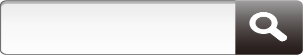 株式会社アイギス
注　意　事　項
＜共通＞
・今回のお申込時に訪問日程が確定できない方は、後日お電話にてお知らせください。
　
・ご希望いただいた日時での調整が難しい場合、別日をご提示させていただく可能性がございます。あらかじめご了承ください。 
　
・交通費は弊社オフィスがございます東京から施設までの往復交通費をいただきます。訪問のお時間によって宿泊費をいただくこともご
　ざいます。
　
＜安全セルフチェック＞
・レポート作成には約１カ月ほどいただきます。
　
＜マニュアルコンサル＞
・マニュアル導入研修の研修時間は９０分以内です。 　 
　
・マニュアル作成には約１カ月ほどいただきます。
各種サービスのお申し込みはコチラから　　FAX 03-5614-0740
◆申込日　　平成　　　年　　　　月　　　　日
◆法人・施設名
〒
◆法人・施設所在地
◆ＴＥＬ　　　　　－　　　　　－　　　　　　　　 ◆ＦＡＸ　　　　　－　　　　　－
◆担当者名（ふりがな）
◆ご希望の商品にチェックをしてください。
□ 安全セルフチェック　２７０,０００円（税込）
□ マニュアルコンサル　３７８,０００円（税込）
□ 安全セルフチェック＋マニュアルコンサル　５４０,０００円（税込）
◆訪問日の希望日を第３希望までご記入ください。
（サービス名：　　　　　　　　　　　　　　　）
第１希望日　平成　　年　　月　　日　　曜日（開始　　　時　　　分～終了　　　時　　　分）
第２希望日　平成　　年　　月　　日　　曜日（開始　　　時　　　分～終了　　　時　　　分）
第３希望日　平成　　年　　月　　日　　曜日（開始　　　時　　　分～終了　　　時　　　分）
株式会社アイギス　東京都中央区日本橋蛎殻町１－３０－２　アイギスビル２階
ＴＥＬ０３－５６１４－０７２１（９：００～１８：００）
Aigis co.,ltd.2017 ALL Rights Reserved